Elementi Costruttivi_2024-25
LA COPERTURA DEGLI AMBIENTI
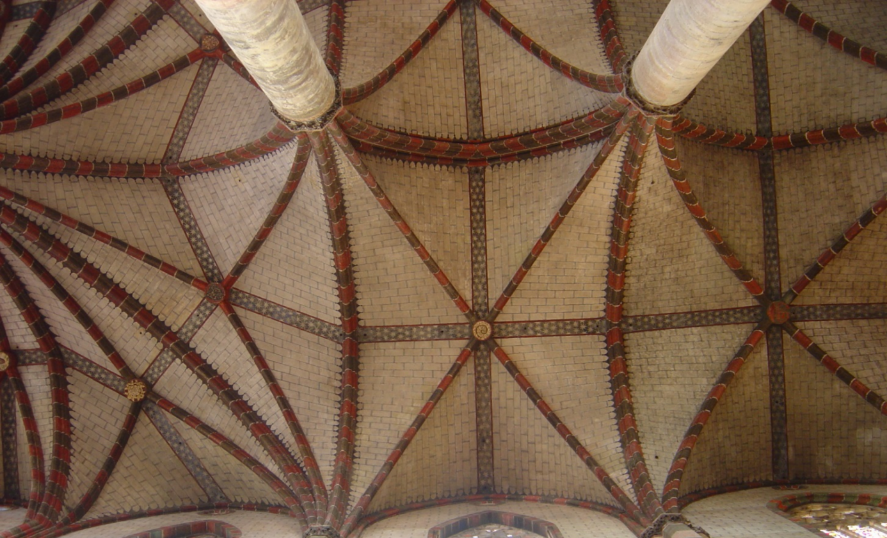 Elementi Costruttivi_2024-25
CLASSIFICAZIONE DEL SISTEMA TECNOLOGICO
UNI 8290
STRUTTURE
UT. Fondazione – Elevazione - Contenimento
CHIUSURE
PARTIZIONI INTERNE
PARTIZIONI ESTERNE
ATTREZZATURE I/E
IMPIANTI FORNITURA SERVIZI
IMPIANTI DI SICUREZZA
UT. Verticale – Orizzontale - Superiore
UT. Verticale – Orizzontale - Inclinata
UT. Verticale – Orizzontale - Inclinata
Elementi Costruttivi_2024-25
CLASSIFICAZIONE DEL SISTEMA TECNOLOGICO
UNI 8290
CHIUSURE
UT. Verticale – Orizzontale - Superiore
Orizzontale Inferiore:  Solai a terra 
Orizzontale su spazi esterni: Solai su spazi  esterni
Superiore: Coperture
UT. Verticale – Orizzontale - Inclinata
PARTIZIONI 
INTERNE
Orizzontale: Solai
                          Soppalchi
UT. Verticale – Orizzontale - Inclinata
PARTIZIONI ESTERNE
Orizzontale: Balconi
                           Logge
Elementi Costruttivi_2024-25
CLASSIFICAZIONE DEL SISTEMA TECNOLOGICO
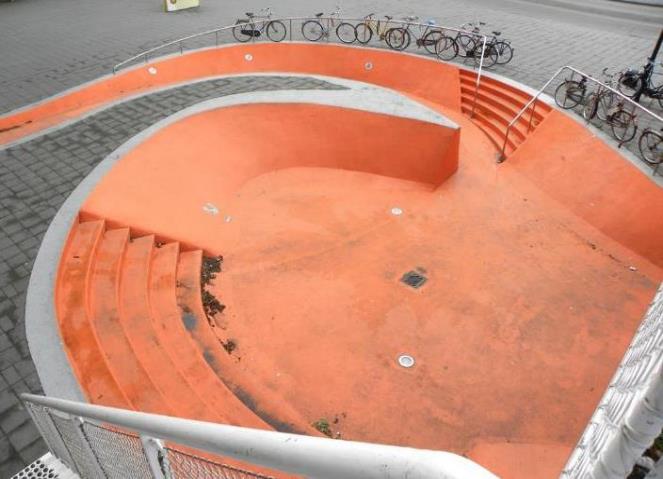 CHIUSURE
PARTIZIONI ESTERNE
Elementi Costruttivi_2024-25
CLASSIFICAZIONE DEL SISTEMA TECNOLOGICO
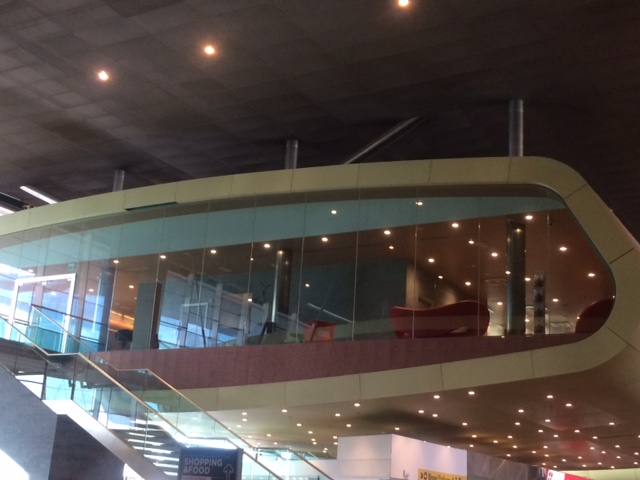 PARTIZIONE
INTERNA
Elementi Costruttivi_2024-25
CLASSIFICAZIONE DEL SISTEMA TECNOLOGICO
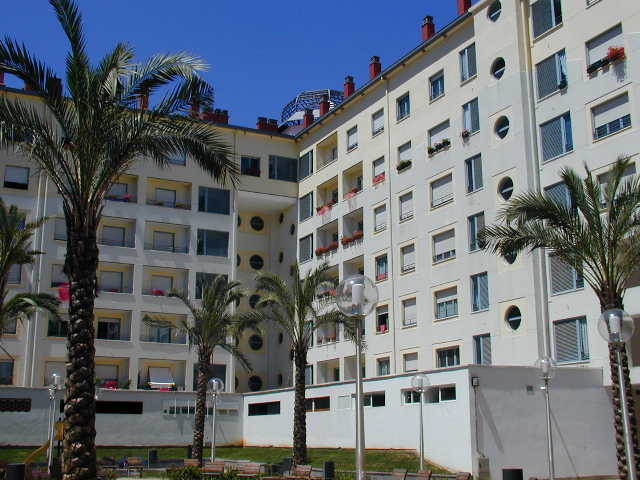 PARTIZIONE
ESTERNE
Elementi Costruttivi_2024-25
FUNZIONI DELLE CHIUSURE ORIZZONTALI / PARTIZIONI INTERNE ORIZZONTALI
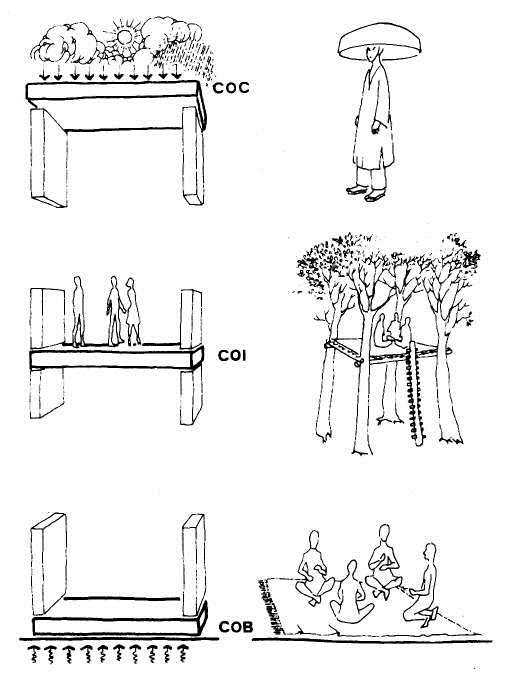 Costituire ,sul piano verticale, l’elemento di confine esterno/interno
COs
Garantire condizioni di comfort per lo svolgimento delle attività
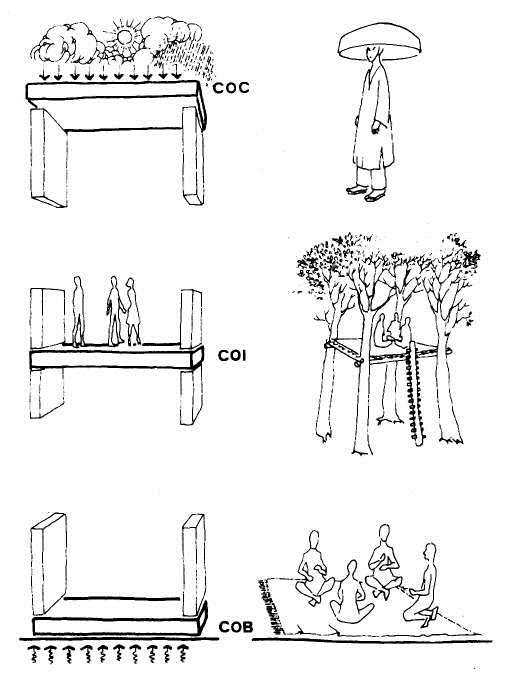 Realizzare piani per lo svolgimento delle attività, a quote diverse
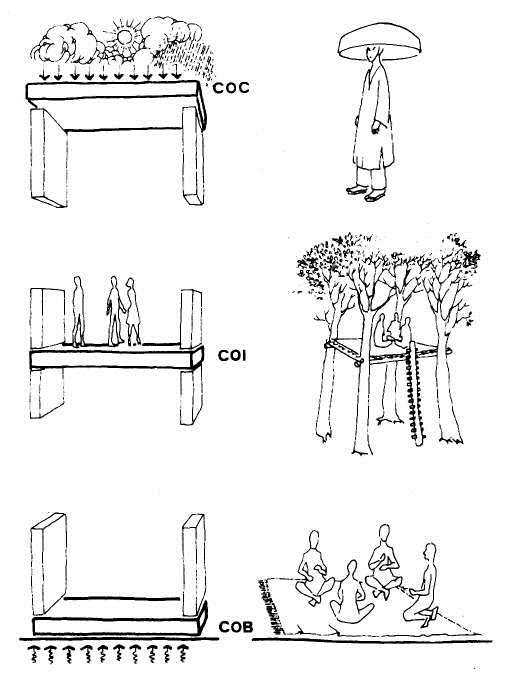 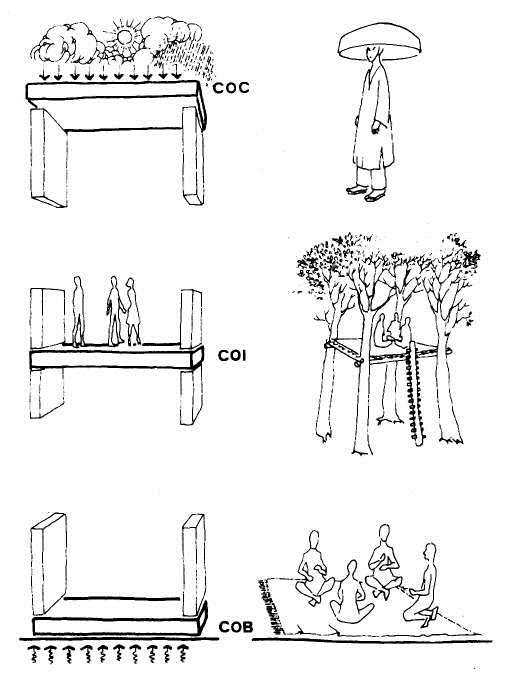 COi
Costituire ,sul piano verticale, l’elemento di confine esterno/interno
Garantire condizioni di comfort per lo svolgimento delle attività
Elementi Costruttivi_2024-25
REQUISITI E PRESTAZIONI DELLE CO E PI
garantire protezione dagli agenti atmosferici
tenuta all’acqua meteorica
garantire il comfort
tenuta all’aria
tenuta all’aria
elemento di confine
PARTIZIONI ORIZZONTALI
integrazione impiantistica
garantire l’attrezzabilità
tenuta alla radiazione (termica e luminosa)
garantire comfort
CO SUPERIORI
garantire la sicurezza statica in esercizio
portanza (carichi di esercizio)
garantire la sicurezza statica in esercizio
portanza (neve, vento)
indeformabilità
indeformabilità
leggerezza (a parità di prestazioni)
controventamento
garantire protezione dall’umidità di risalita
tenuta all’acqua meteorica
CO INFERIORI
garantire la sicurezza statica in esercizio
portanza (carichi di esercizio)
elemento di confine
Elementi Costruttivi_2024-25
ELEMENTI TECNOLOGICI
FINITURA ESTRADOSSALE
PARTE RESISTENTE
SPAZIO VUOTO TECNICO
FINITURA INTRADOSSALE
SICUREZZA STATICA
BENESSERE
GESTIONE
Sostenere i carichi  (1+24 kN/m2)

Essere poco deformabile sotto carico (f  1/500 L)

Resistere al fuoco (R,E,I)

Essere leggera
Isolare termicamente

Isolare acusticamente

Proteggere dagli agenti atmosferici
Consentire l’integrazione impiantistica
Consentire l’integrazione impiantistica
canalizzazioni impianti
Elementi Costruttivi_2024-25
ELEMENTO DI CONFINE
CHIUSURE ORIZZONTALI INFERIORI
REQUISITI RILEVANTI (tra gli altri):
Controllo condensazione superficiale, regolarità dei rivestimenti, pulibilità, resistenza a urti degli strati superficiali, resistenza dell’elemento di tenuta ai liquidi, attrezzabilità, controllo orizzontalità e planarità, isolamento termico, resistenza agli attacchi biologici
finitura estradossale
parte resistente
canalizzazioni impianti
Elementi Costruttivi_2024-25
PARTIZIONI ORIZZONTALI
REQUISITI RILEVANTI (tra gli altri):
Resistenza meccanica a carichi statici e dinamici, agli urti, alle deformazioni, al fuoco, isolamento acustico, durabilità, manutenzione, attrezzabilità
canalizzazioni impianti
finitura estradossale
parte resistente
finitura intradossale
canalizzazioni impianti
Elementi Costruttivi_2024-25
ELEMENTO DI CONFINE
CHIUSURE ORIZZONTALI SUPERIORI
REQUISITI RILEVANTI (tra gli altri):
Resistenza meccanica a carichi statici e dinamici, agli urti, alle deformazioni, agli shock termici, al fuoco, stabilità dimensionale, tenuta all’acqua, permeabilità all’aria, isolamento termico, controllo inerzia termica, isolamento acustico, durabilità, manutenzione, attrezzabilità
finitura estradossale
parte resistente
finitura intradossale
Elementi Costruttivi_2024-25
MECCANISMO INTERNO DI TRASMISSIONE DEI CARICHI
APPARECHIATURE COSTRUTTIVE
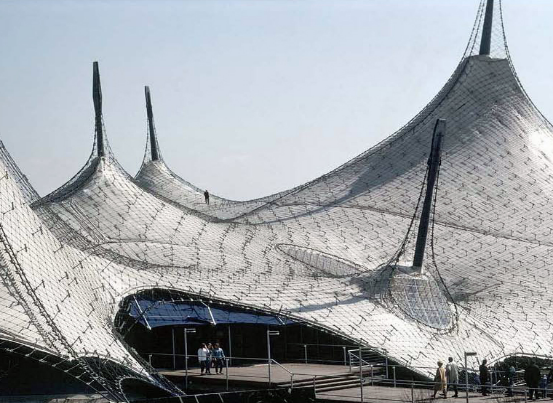 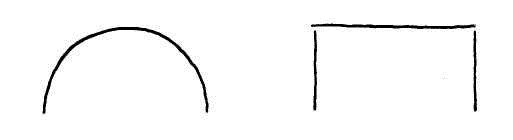 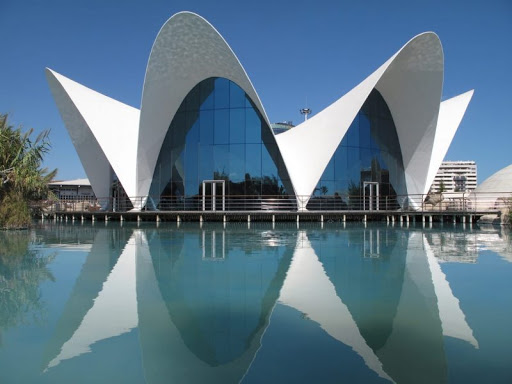 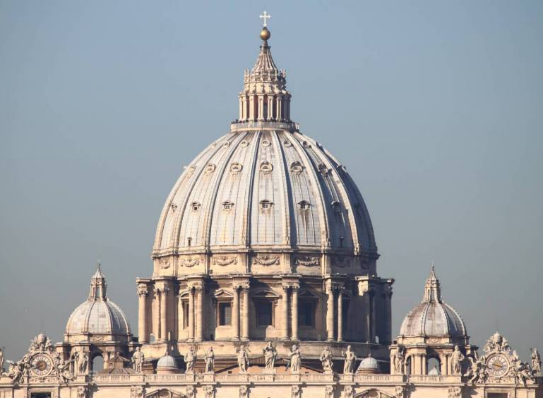 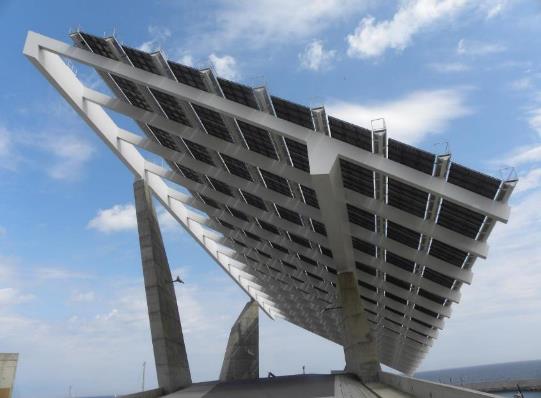 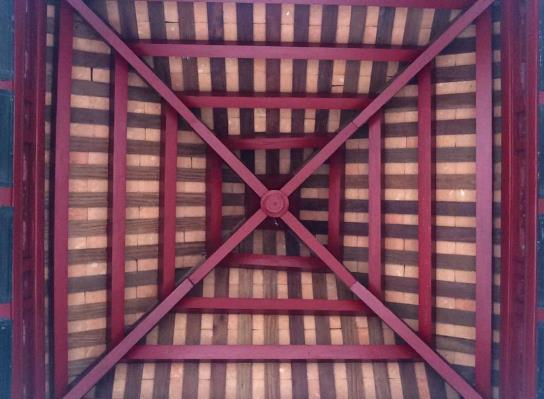 a flessione
SOLAI
a compressione
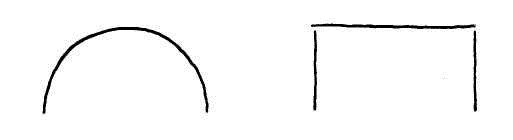 GUSCI
VOLTE
a trazione
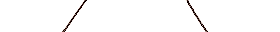 VOLTE SOTTESE
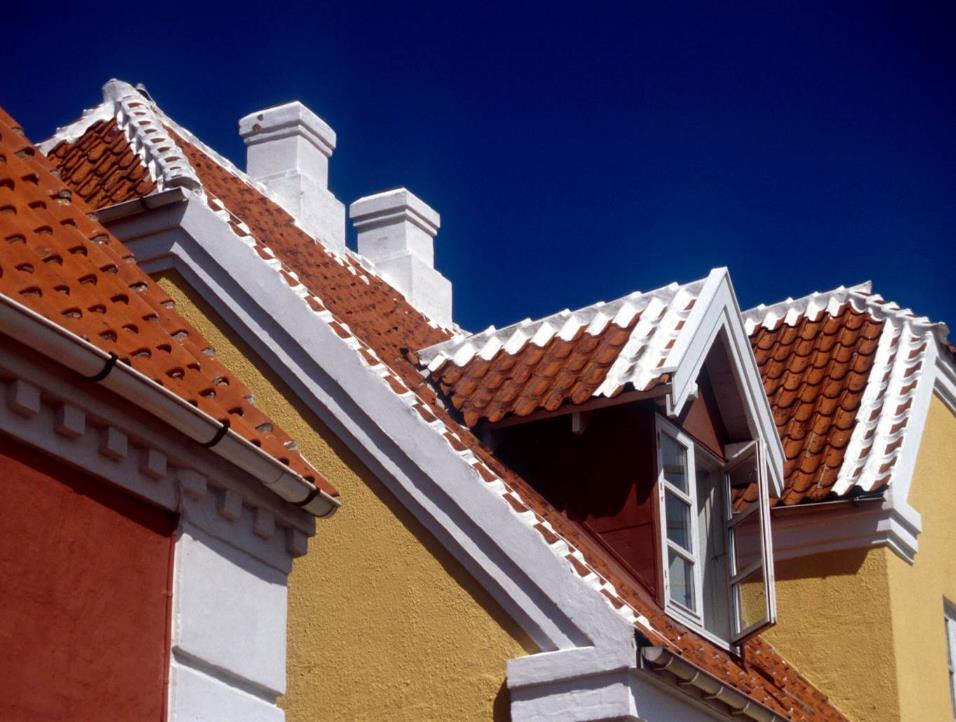 Elementi Costruttivi_2024-25
Elementi Costruttivi_2024-25
STRATI PRINCIPALI
solaio

strato di tenuta
strato termo isolante
strato di barriera al vapore
ELEMENTO PORTANTE



ELEMENTO DI TENUTA
ELEMENTI DI GARANZIA COMFORT
ELEMENTI DI GARANZIA COMFORT
STRATI SECONDARI DI COMPLEMENTO
ELEMENTI PORTANTE
ELEMENTI DI TENUTA
strato di pendenza
strato di regolazione
strato  di imprimitura
strato di diffusione
strato di ventilazione
elemento di supporto
elemento di collegamento
strato di scorrimento
strato di continuità
strato di irrigidimento
strato di protezione
Elementi Costruttivi_2024-25
SOLUZIONI TIPOLOGICHE PER SOLAI DI GRANDI LUCI
Sequenza di telai
Volte intelaiate
Volte sottili
Ordito di travi
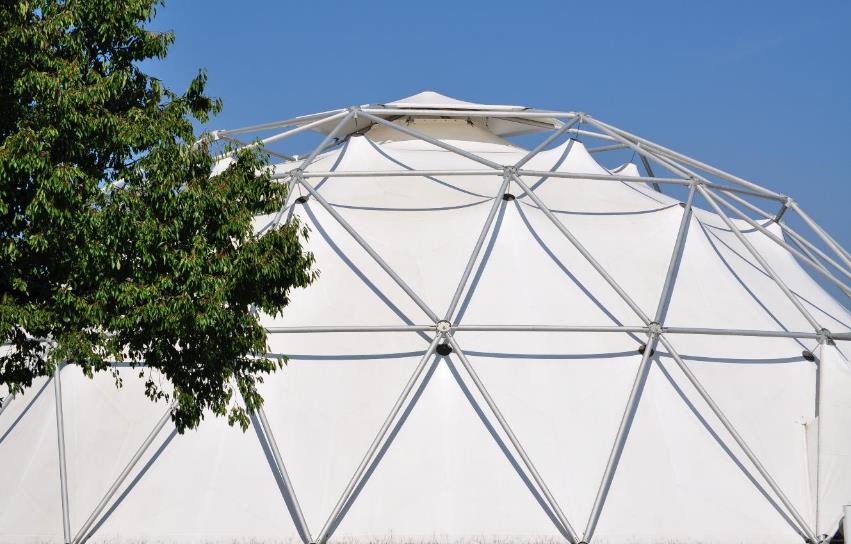 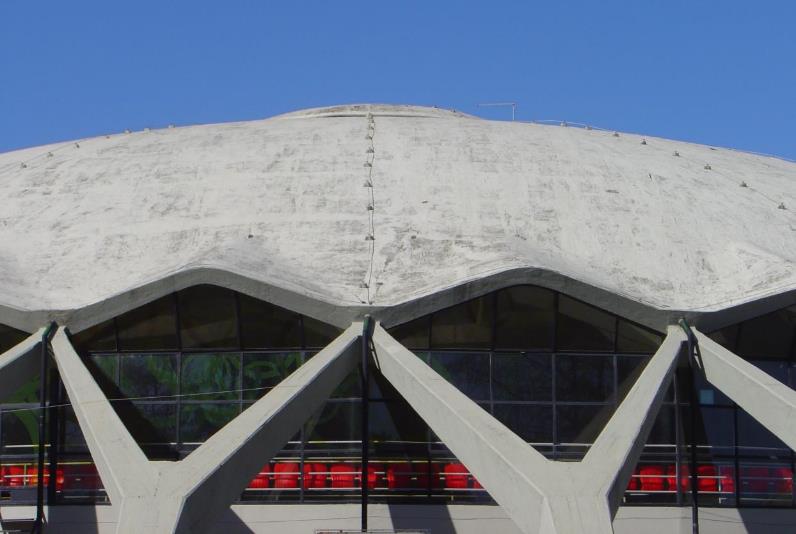 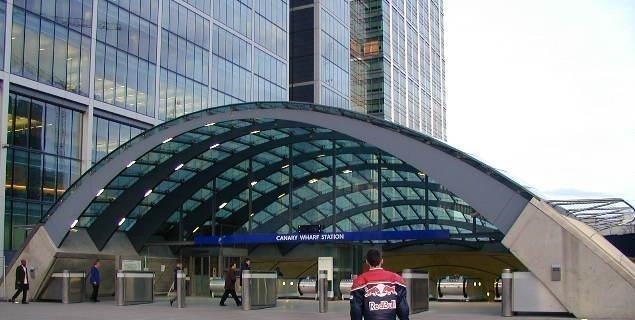 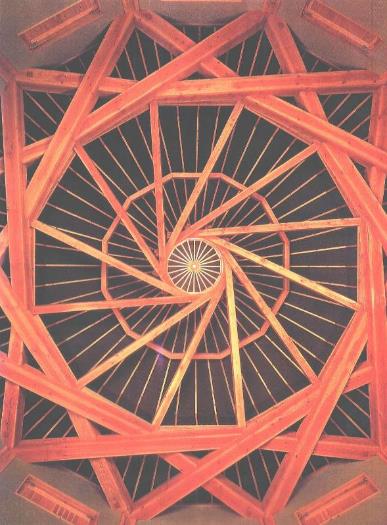 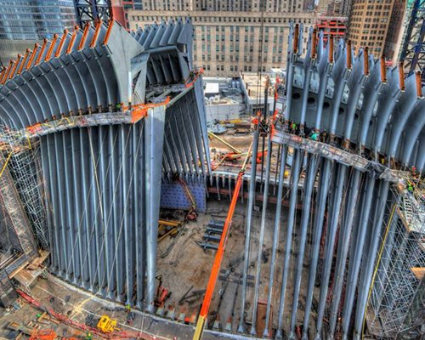 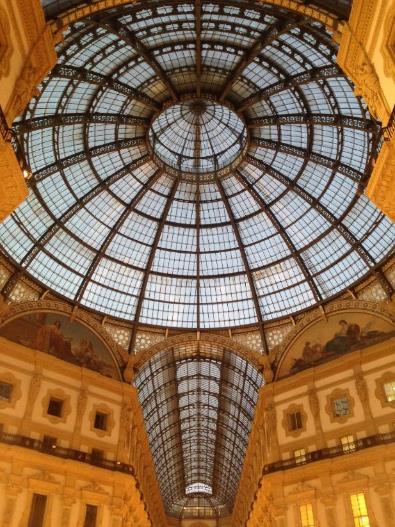 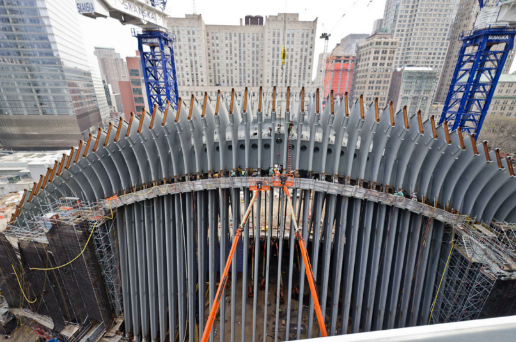 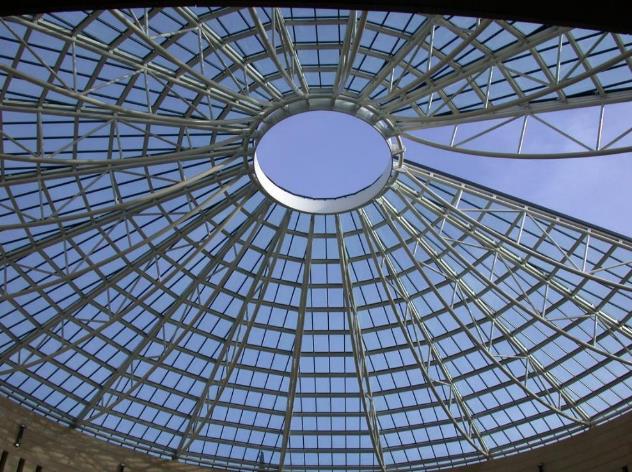 Elementi Costruttivi_2024-25
SOLUZIONI TIPOLOGICHE PER SOLAI DI GRANDI LUCI
Volte sottese a cavi: ordito di cavi sospesi
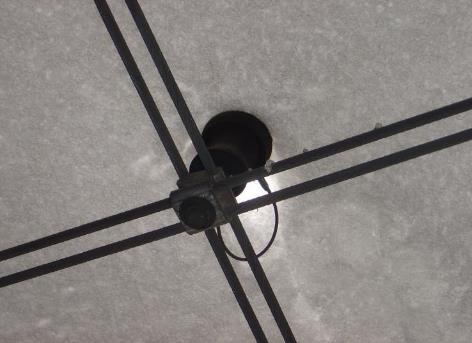 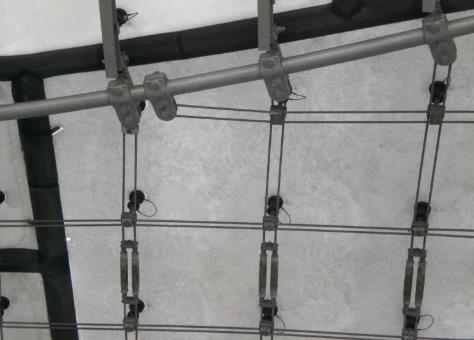 morsetto
maglia di funi
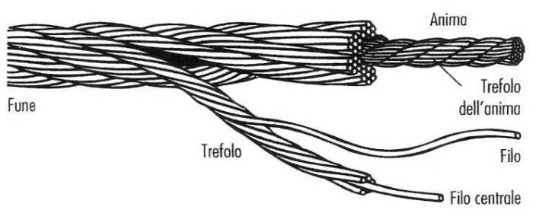 anima
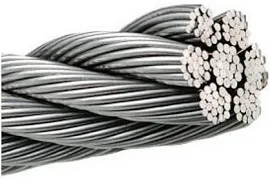 trefolo dell’anima
fune
trefolo
filo
filo centrale
Elementi Costruttivi_2024-25
SOLUZIONI TIPOLOGICHE PER SOLAI DI GRANDI LUCI
Volte sottese
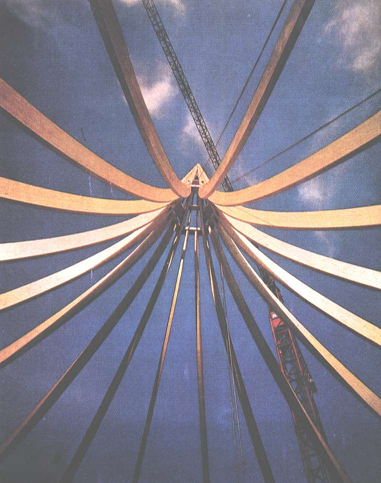 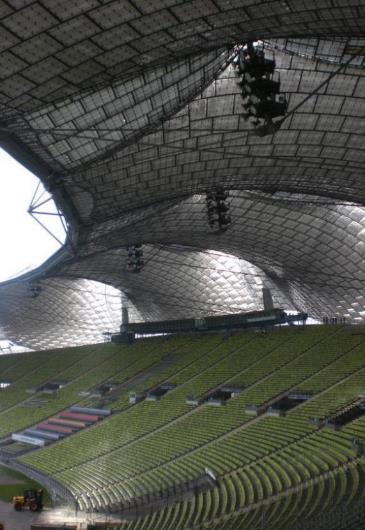 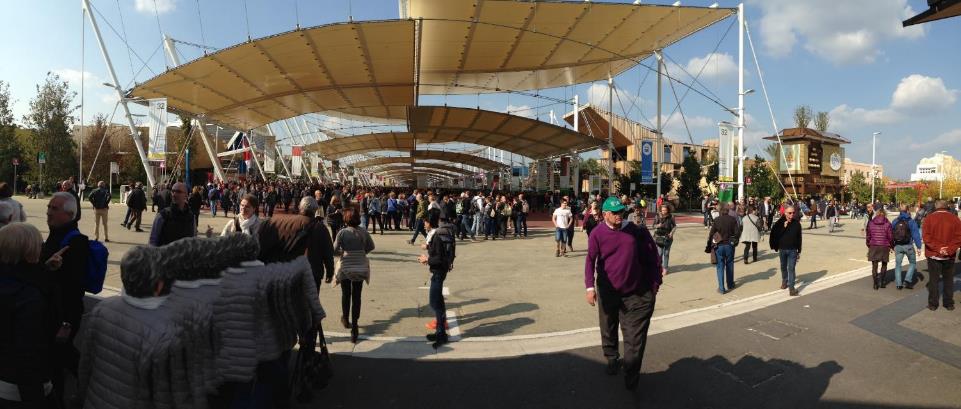 Elementi Costruttivi_2024-25
SOLUZIONI TIPOLOGICHE PER SOLAI DI GRANDI LUCI
Volte sottese a cavi: ordito di cavi sospesi
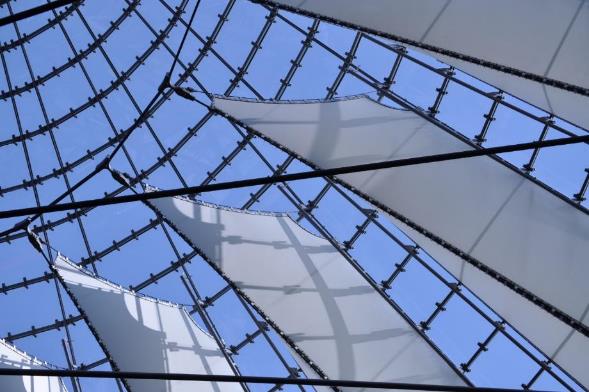 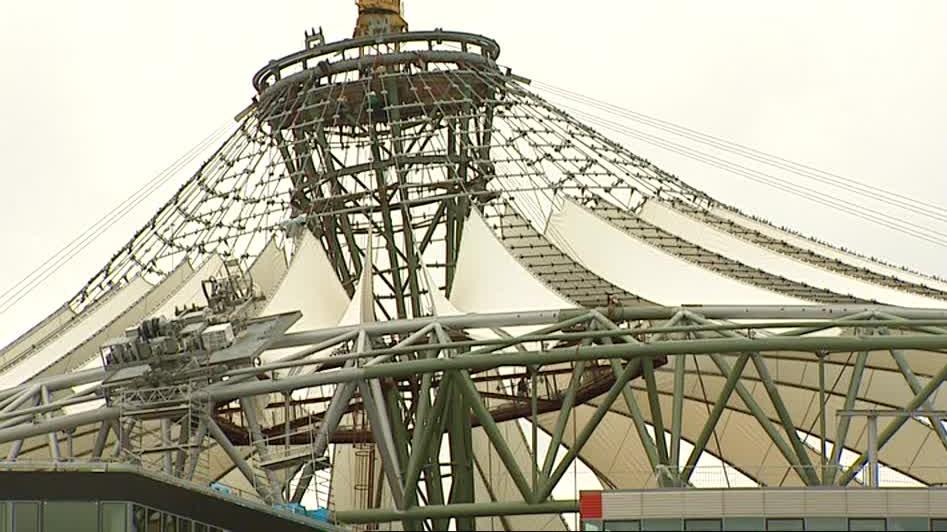 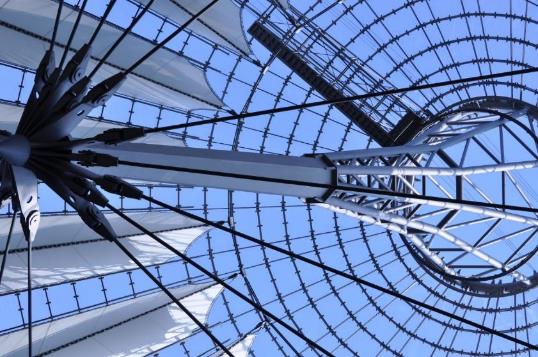 Elementi Costruttivi_2024-25
SOLUZIONI TIPOLOGICHE PER SOLAI DI GRANDI LUCI
Volte sottese a cavi: impalcato a membrana
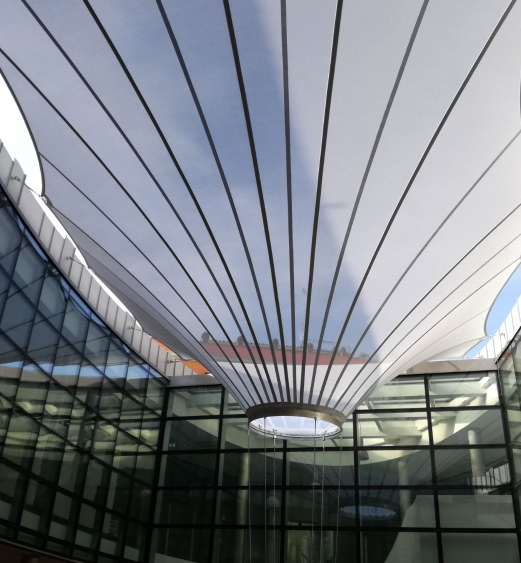 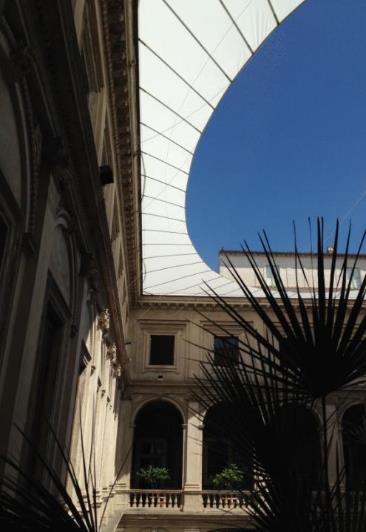 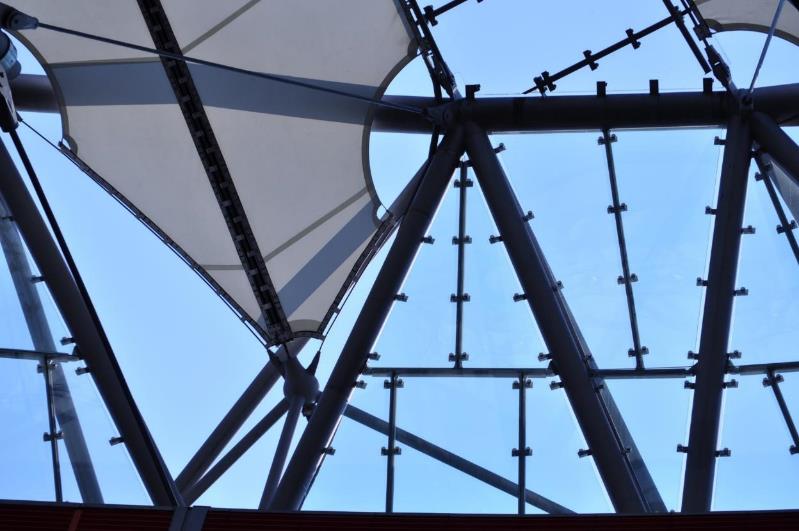 membrana
pannello in metacrilato
Elementi Costruttivi_2024-25
SOLUZIONI TIPOLOGICHE PER SOLAI DI GRANDI LUCI
Volte sottese a cavi: impalcato a elementi rigidi
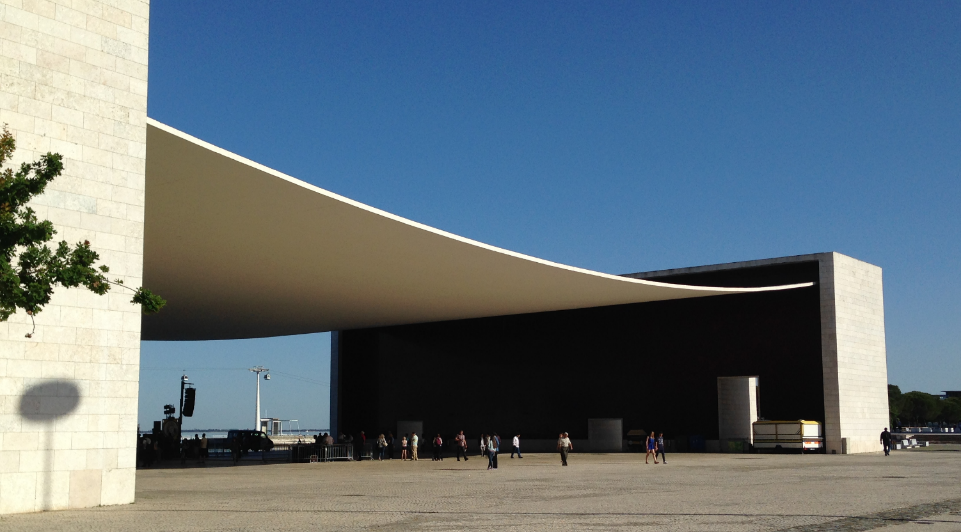 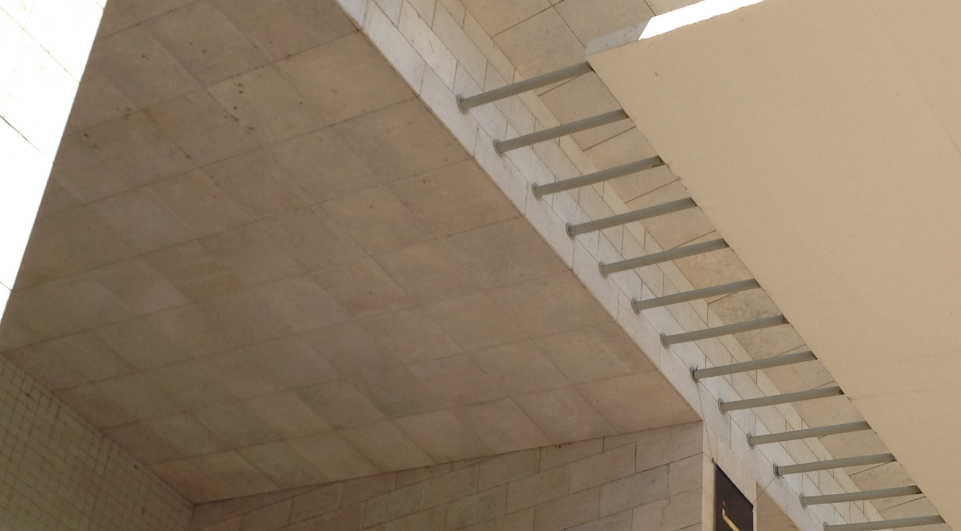 Elementi Costruttivi_2024-25
FUNZIONE DELLE COsuperiori
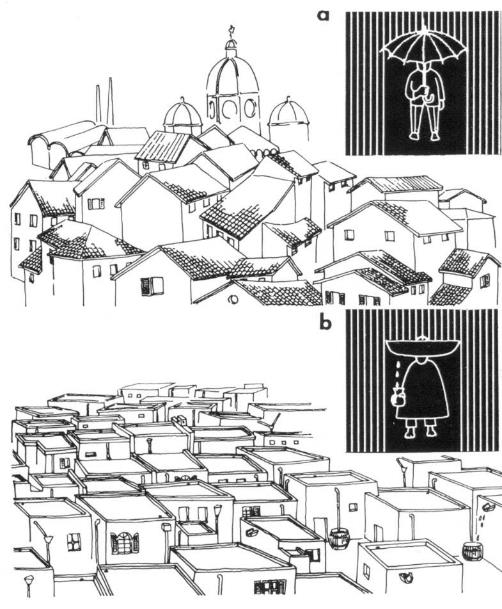 Proteggere 
da infiltrazioni di acqua
PRINCIPIO DEL DEFLUSSO DIRETTO
COPERTURE CURVE O A FALDE INCLINATE
PRINCIPIO DELLA RACCOLTA E SMALTIMENTO
COPERTURE PIANE O A TERRAZZA
Elementi Costruttivi_2024-25
CLASSIFICAZIONE DELLE  COsuperiori
UNI 8627-  »Edilizia – Sistemi di copertura»_ identifica, definisce e classifica schemi e funzioni delle coperture
UNI 8178-1:2019 «Edilizia coperture - Parte 1»: Analisi degli elementi e strati funzionali delle coperture discontinue
STRATI FUNZIONALI E COMPORTAMENTO TERMO IGROMETRICO
GEOMETRIA E PENDENZA
NON ISOLATE NON VENTILATE
   NON ISOLATE E VENTILATE
ISOLATE E NON VENTILATE 
ISOLATE E VENTILATE
PIANE  PIANO-ORIZZONTALI
PIANO-INCLINATE
CURVE
MORFOLOGIA E TENUTA ALL’ACQUA
CONTINUE
DISCONTINUE
ACCESSIBILITA’
CLASSI  A-F 
(solo manutenzione copertura, manutenzione copertura e impianti, pedonale, carrabile, 
carrabile oltre 2t/asse, giardino pensile)
Elementi Costruttivi_2024-25
COPERTURE PIANO - INCLINATE
PROBLEMATICHE

Inclinazione falda
Uso sottotetto
Condizioni climatiche
Natura del manto
Lunghezza falda
Tradizioni costruttive

Maggiore criticità
discontinuità

REGOLE GEOMETRICHE

Tetto a colmo costante
Tetto a gronda costante
Definizioni in termini geometrici _ UNI 8091
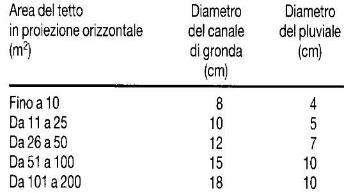 REGOLE COSTRUTTIVE
Ø gronde e pluviali
Elementi Costruttivi_2024-25
COPERTURE PIANO - ORIZZONTALI
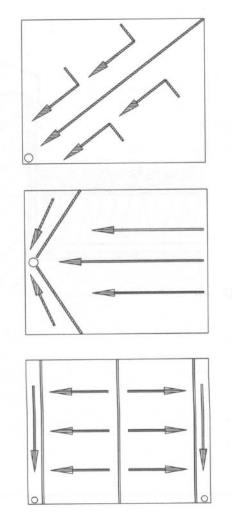 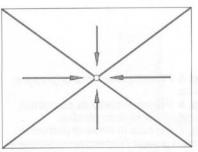 MASSETTO
P  1%
h min 3-5 cm
frazionato
a secco o bagnato
deflusso ammissibile 3l/mq
Punti di raccolta acqua
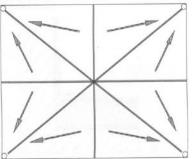 PLUVIALI
posizionati nei punti più bassi della copertura
corona del bocchettone rivestita 
     con strato impermeabile
bocchettoni forniti di griglie paraghiaia/parafoglie
Elementi Costruttivi_2024-25
STRATO DI PENDENZA
ha il compito di portare la pendenza al valore necessario per lo smaltimento dell’acqua
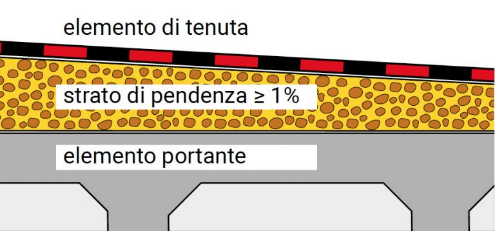 massetti  in getti alleggeriti
calcestruzzo magro sabbia cemento
leca
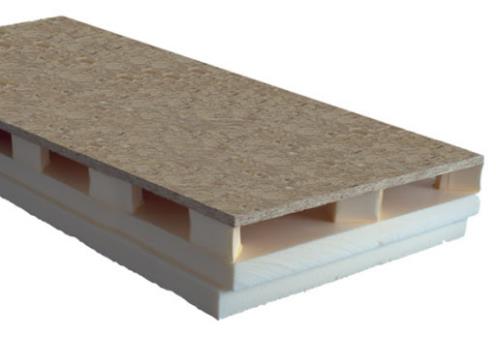 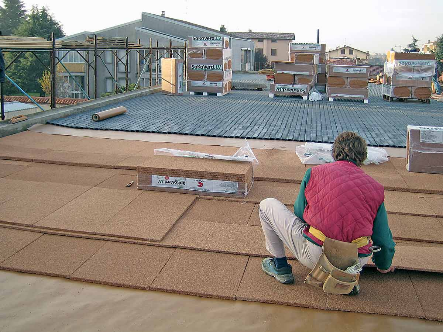 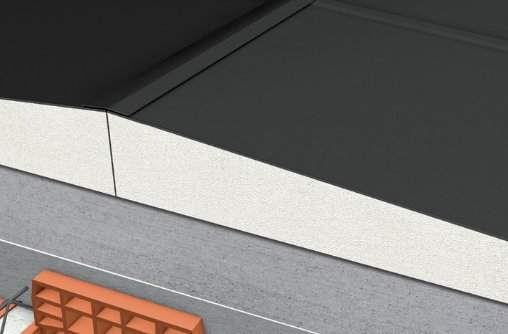 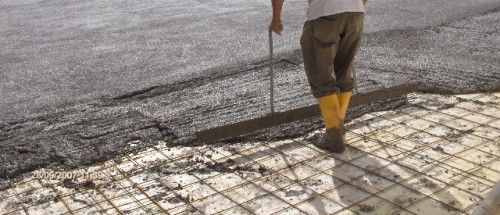 strati pendenza a secco
COPERTURE CONTINUE

Il manto superficiale non presenta soluzioni di continuità e assicura la tenuta all’acqua indipendentemente dalla pendenza. 

Utilizzate dove sono richieste pendenze limitate o con geometrie di falda complesse o a volta

Impermeabilizzazioni realizzate in opera o con membrane impermeabili prefabbricate
COPERTURE DISCONTINUE

Il manto superficiale viene realizzato con la sovrapposizione di più elementi. 

Assicurano la tenuta all’acqua solo se si supera una certa pendenza, al di sotto della quale si possono manifestare infiltrazioni in funzione dell’elemento impiegato, delle caratteristiche del sito o della lunghezza delle falde.
Coperture discontinue a piccoli elementi (p> 20%)
Coperture discontinue a grandi elementi (p< 20%, 5% <p>10% non metalliche, <5% metalliche
Elementi Costruttivi_2024-25
MORFOLOGIA E TENUTA ALL’ACQUA
(elemento di tenuta, strato di protezione)
Elementi Costruttivi_2024-25
Elementi Costruttivi_2024-25
STRATO DI TENUTA
ha il compito di conferire l’impermeabilità all’acqua meteorica, secondo l’uso previsto, resistendo alle sollecitazioni meccaniche, fisiche, chimiche indotte dall’ambiente esterno – pioggia, vento, neve, grandine
Evita che eventuali perdite e/o infiltrazioni d’acqua attraversino il manto di copertura e penetrino negli ambienti abitati

Realizza una barriera al vento e/o al vapore

Protegge lo strato di materiale isolante

Ripara dagli agenti esterni permettendo la traspirabilità
Elementi Costruttivi_2024-25
STRATO DI TENUTA
MEMBRANE REALIZZATE IN OPERA
Materiali:  buona tenuta all’acqua 
(bitumi, miscele di bitumi e polimeri, polimeri e schiume di poliuretano)

Posa: spalmatura o spruzzo su supporto continuo 
(solette cls, laterocemento, lamiera zincata, pannelli sandwich)

Aderenza: per solidificazione 

Vantaggi: costi contenuti, rapidità di messa in opera

Svantaggi: scarsa durabilità (agenti atmosferici, raggi UVA, ossidazione), applicazione manuale (disomogeneità del manto)

Necessitano dello strato di protezione
Pendenze ricorrenti realizzabili: 5%
Elementi Costruttivi_2024-25
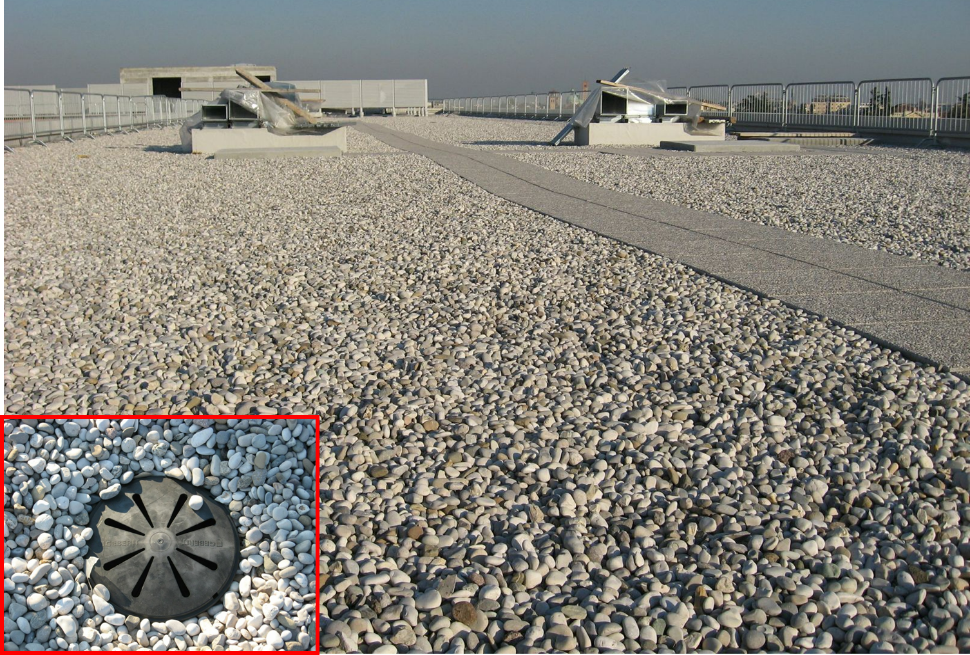 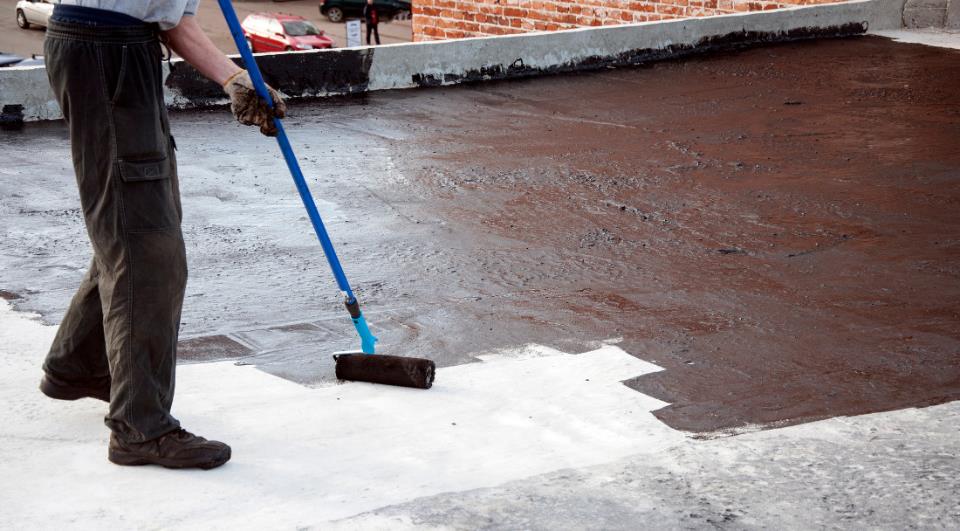 Elementi Costruttivi_2024-25
STRATO DI TENUTA
TELI PREFABBRICATI SALDATI IN  OPERA

Materiali:  Membrane bituminose altamente resistenti agli agenti atmosferici a diversa resistenza meccanica in funzione del supporto
(armature di supporto impregnate con mescole bituminose, mantolamine)
Posa: applicazione a caldo, sovrapposizione e saldatura di più strati  
Aderenza: per solidificazione 

Vantaggi: posa in opera semplificata, durabilità elevata
Svantaggi: temono l’attacco dei raggi UVA, non sono calpestabili, distacco dal manto di supporto per l’eccessivo carico termico determinato dall’irraggiamento solare

Necessitano dello strato di protezione
Necessitano dell’integrazione con strati di ammortizzazione, isolamento, 
barriera al vapore
Pendenze in funzione dello strato di protezione:  p< 3%
Elementi Costruttivi_2024-25
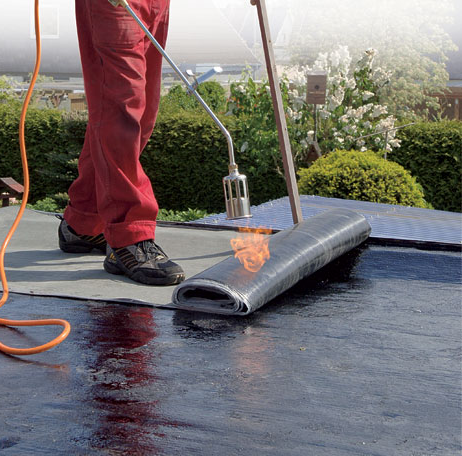 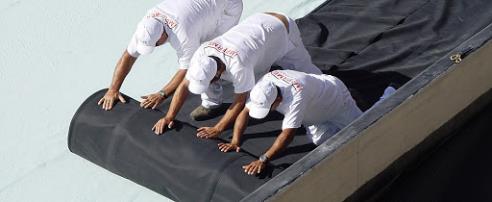 MEMBRANE IMPERMEABILI
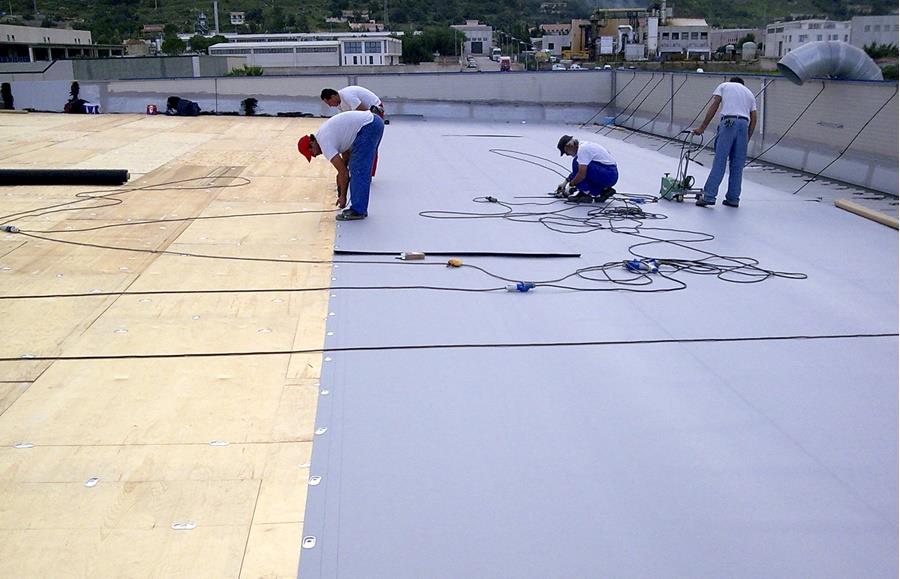 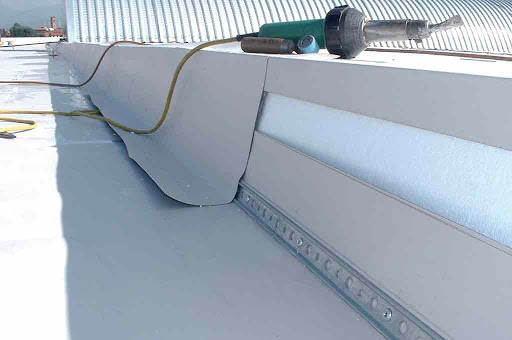 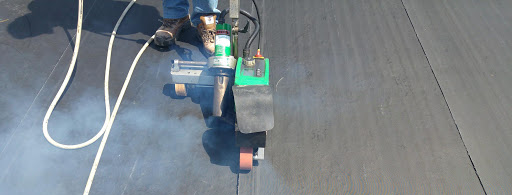 Elementi Costruttivi_2024-25
MANTI DISCONTINUI A PICCOLI ELEMENTI
Materiali: laterizio, cemento, feltro-bitumi, acciaio in lastre sagomate o nervate, alluminio in lastre ondulate o nervate, resina

Posa: su supporti piani o lineari, sovrapposizione, incastro, 
adesione, fissaggio meccanico
Vantaggi: media resistenza meccanica, buona durabilità, permeabilità medio-bassa  
Svantaggi: elevato numero di giunti, fissaggi e/o zavorramenti aggiuntivi per zone ventose, pesi a mq elevati

Necessitano dello strato di protezione
Necessitano dell’integrazione con strati di isolamento, barriera vapore
Pendenze: da 20% a oltre l’80%
Elementi Costruttivi_2024-25
MANTI DISCONTINUI A PICCOLI ELEMENTI
Materiali: laterizio, cemento, feltro-bitumi, acciaio in lastre sagomate o nervate, alluminio in lastre ondulate o nervate, resina

Posa: su supporti piani o lineari, sovrapposizione, incastro, 
adesione, fissaggio meccanico
Vantaggi: media resistenza meccanica, buona durabilità, permeabilità medio-bassa  
Svantaggi: elevato numero di giunti, fissaggi e/o zavorramenti aggiuntivi per zone ventose, pesi a mq elevati

Necessitano dello strato di protezione
Necessitano dell’integrazione con strati di isolamento, barriera vapore
Pendenze: da 20% a oltre l’80%
Elementi Costruttivi_2024-25
MANTI DISCONTINUI A GRANDI ELEMENTI
Materiali: piane, lastre nervate o ondulate di diverso spessore e costituzione in acciaio, alluminio, fibrocemento, impasti fibrobituminosi, in materiale sintetico

Posa: su supporti piani o lineari, con sovrapposizione e fissaggio per incastro o avvitamento protetto
Vantaggi: leggerezza, rapidità e semplicità di montaggio, ridotto numero di giunti, dimensioni standardizzate

Svantaggi: scarsa resistenza termica e acustica, soggette a corrosione 
e degrado per agenti metereologici

Necessitano dello strato di protezione
Necessitano dell’integrazione con strati di isolamento, barriera vapore
Pendenze: tutte
Copertura senza elemento termoisolante e senza strato di ventilazione
Copertura senza elemento termoisolante e con strato di ventilazione (tetto freddo)
Copertura con elemento termoisolante e senza strato di ventilazione (tetto caldo, normale o rovescio)
Copertura con elemento termoisolante e con strato di ventilazione
Elementi Costruttivi_2024-25
Classificazione degli schemi funzionali basata su comportamento termoigrometrico delle coperture  
considerato come fenomeno predominante - UNI 8627
Elementi Costruttivi_2024-25
STRATO DI VENTILAZIONE
ha il compito di contribuire al controllo delle caratteristiche termoigrometriche della copertura attraverso ricambi d’aria naturale e forzati
DIMINUISCE SENSIBILMENTE LA QUANTITA’ DI CALORE TRASMESSA DAL MANTO ALLA PARTE RESISTENTE
REGOLA IL PASSAGGIO DI ARIA FRA ESTERNO E SOTTOTETTO
CONTROLLA GLI SBALZI TERMICI
FAVORISCE L’ELIMINAZIONE DELL’UMIDITA’ IN ECCESSO
Modalità di realizzazione
prese d’aria sotto la linea di gronda e sotto il colmo
intercapedine ventilata tra il manto di copertura e la parte resistente 
con una listellatura da 8-10 cm
microventilazione continua sottotegola con intercapedine 
ventilata da 4-5 cm
colmo areato o con elementi senza allettamento o con pezzi speciali da posizionare sotto la penultima fila di tegole
Elementi Costruttivi_2024-25
STRATI DI ISOLAMENTO
ISOLAMENTO TERMICO
ha il compito di portare al valore richiesto la resistenza termica globale della copertura
controlla del flusso termico
contribuisce all’isolamento acustico
pannelli coibentati
pani di isolante
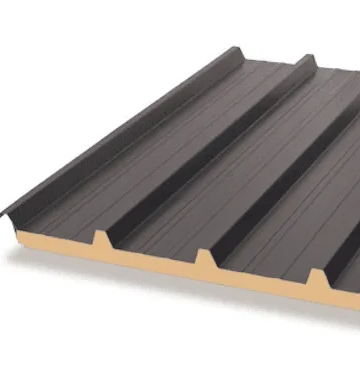 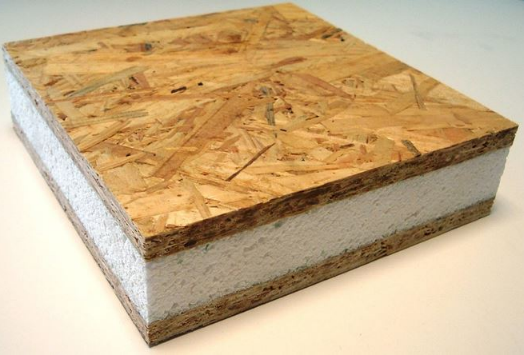 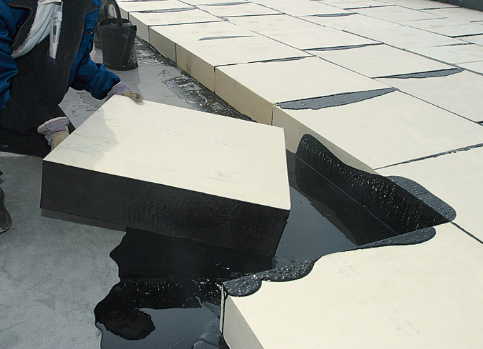 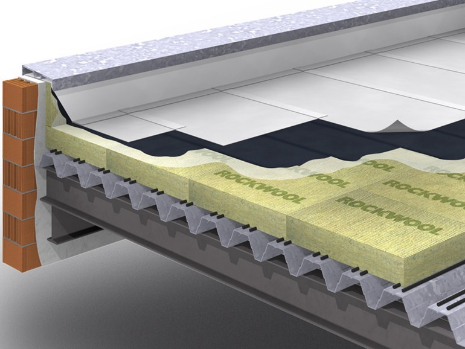 Elementi Costruttivi_2024-25
STRATI DI ISOLAMENTO
ISOLAMENTO TERMICO
Isolamento combinato alla ventilazione
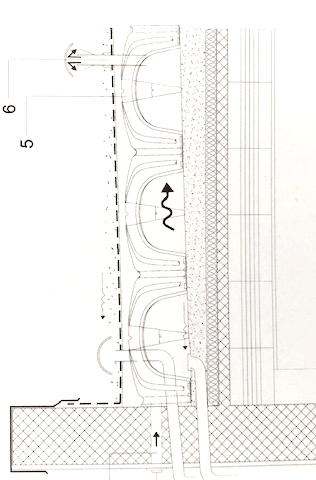 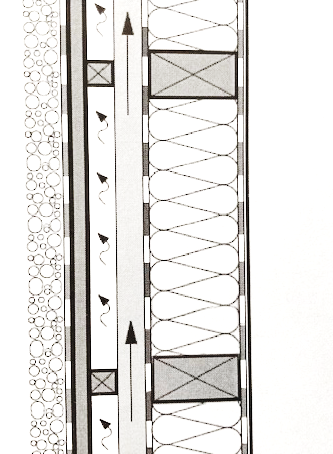 Copertura isolata, ventilata, 
non praticabile
assito di legno con distanziatori e pannelli isolanti inframezzati
Copertura isolata, ventilata, 
non praticabile
con casseri a perdere
Elementi Costruttivi_2024-25
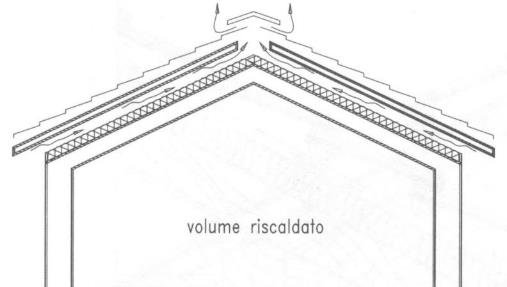 Nomenclatura in riferimento alla presenza  della ventilazione e isolamento
TETTO CALDO
SENZA VENTILAZIONE
CON VENTILAZIONE A INTERCAPEDINE SOTTOMANTO
microventilazione sottomanto
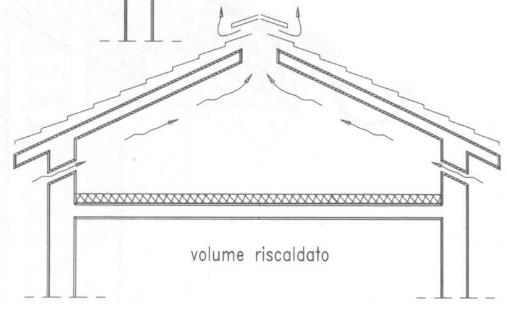 TETTO FREDDO
CON VENTILAZIONE SOTTOTETTO
evita fenomeni di condensa interstiziale
costo
intrusione insetti
Elementi Costruttivi_2024-25
Nomenclatura in riferimento alla posizione  reciproca  degli strati isolanti e di tenuta
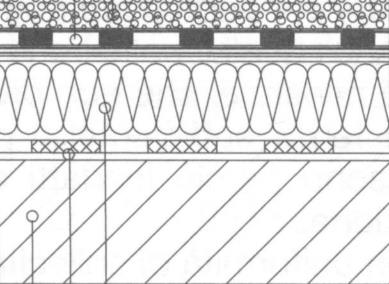 TETTO DRITTO
1. strato impermeabile
2. strato isolante termico
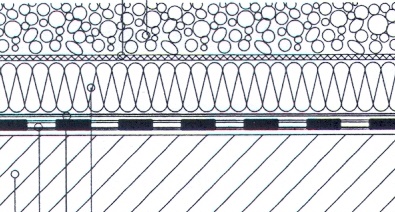 TETTO ROVESCIO
1. strato isolante termico
2. strato impermeabile
protezione dello strato di tenuta da sbalzi termici
minore affidabilità nel tempo
Elementi Costruttivi_2024-25
PARTE RESISTENTE DELLE CO/PO
SOLAI A ELEMENTI AUTOPORTANTI
Luce libera coperta da elementi accostati tra di loro e resi eventualmente solidali
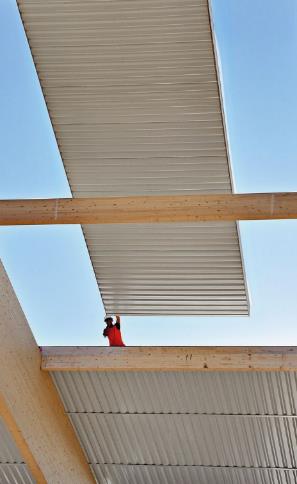 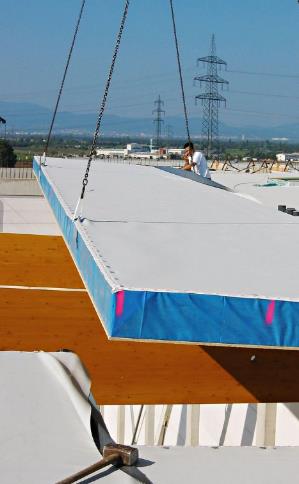 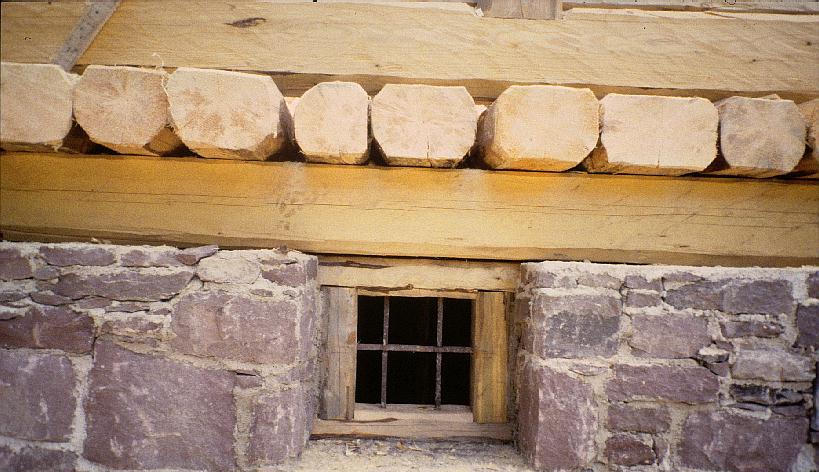 Elementi Costruttivi_2024-25
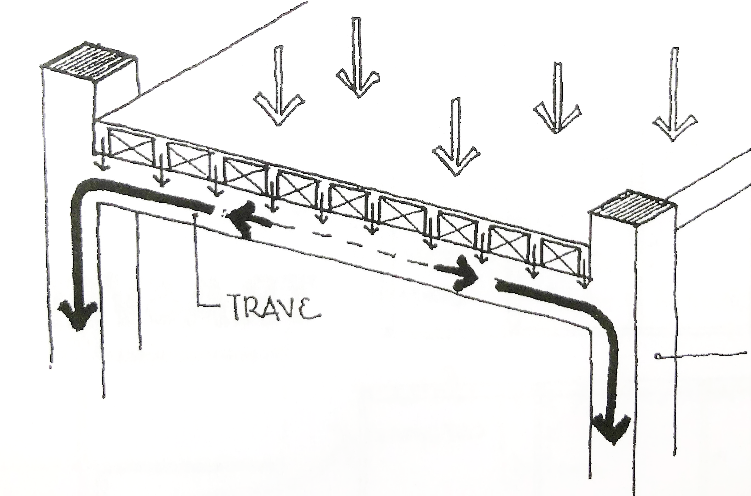 PARTE RESISTENTE DELLE CO/PO
carico di esercizio
A ORDITO PIU’ IMPALCATO
ORDITO
ordito semplice
ordito doppio/multiplo
IMPALCATO
meccanismo di funzionamento della struttura in elevazione: trave (setto)
grigliato di travi
monostrato (blocchi,tavole, pannelli)
stratificato
MATERIALI
TECNOLOGIA
a secco
in legno
a concrezione
in acciaio/metallo
in vetro
in polimeri
tessuti
Elementi Costruttivi_2024-25
PARTE RESISTENTE DELLE CO/PO
SOLAI A ORDITO PIU’ IMPALCATO
La luce libera viene ridotta mediante la giustapposizione di uno o più ordini di travi (ordito)  e da elementi di chiusura di piccole dimensioni (impalcato)
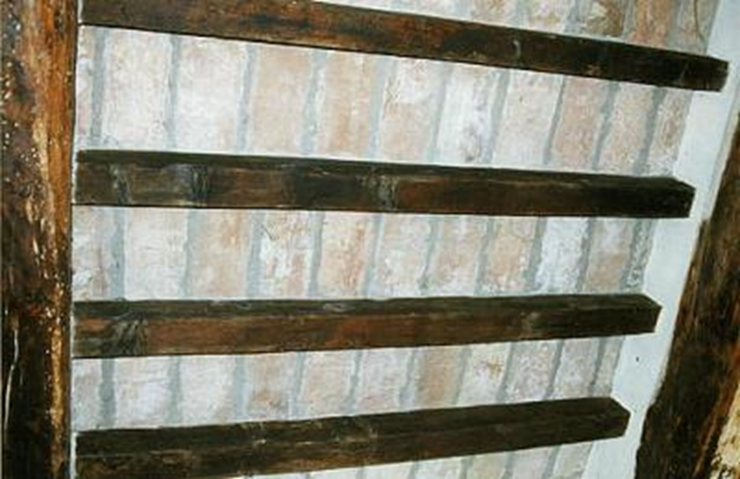 Elementi Costruttivi_2024-25
PARTE RESISTENTE DELLE CO/PO
Solai a ordito multiplo
Solai a ordito semplice
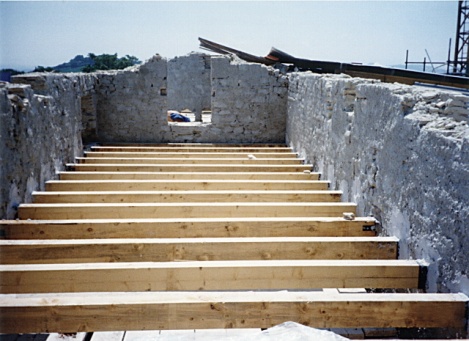 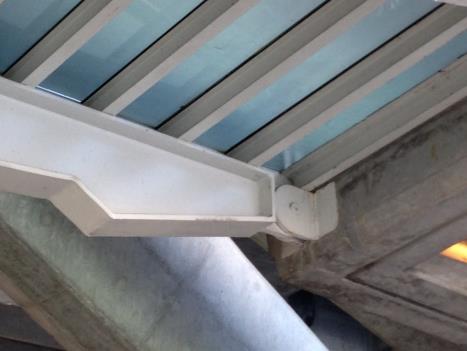 Elementi Costruttivi_2024-25
Solai ordito di travi semplice o multiplo
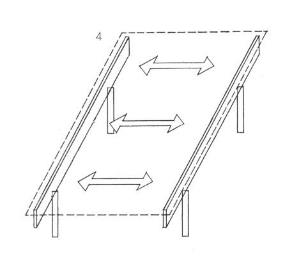 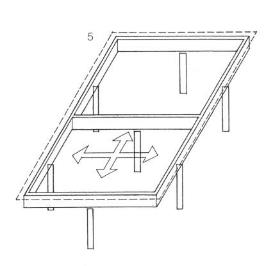 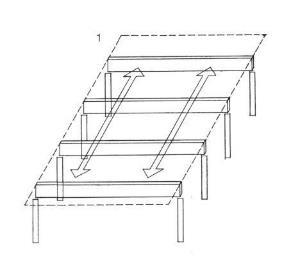 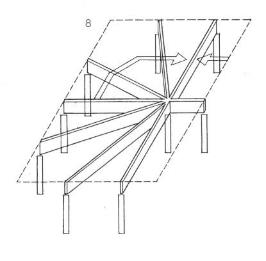 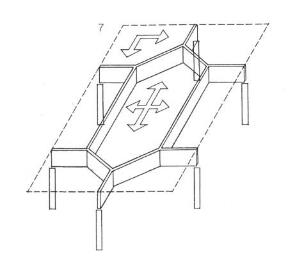 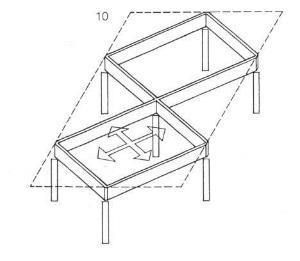 sezione resistente
ruolo dell’impalcato: chiudere la luce libera tra gli elementi dell’ordito
Elementi Costruttivi_2024-25
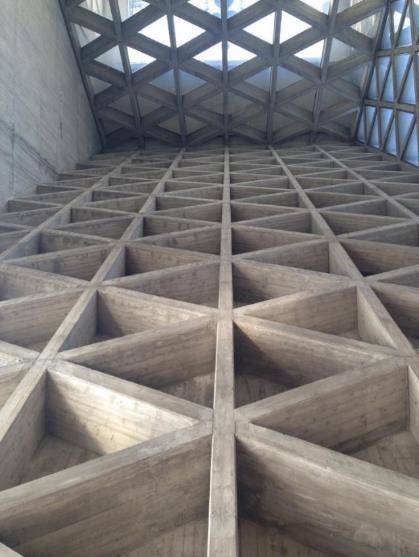 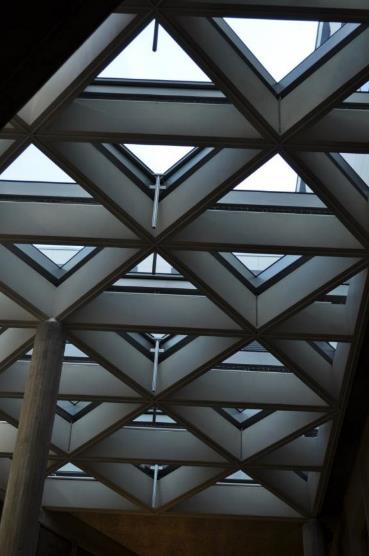 SOLUZIONI TIPOLOGICHE PER SOLAI DI GRANDI LUCI
Grigliato di travi e piastra
Elementi Costruttivi_2024-25
STRATO DI LIVELLAMENTO
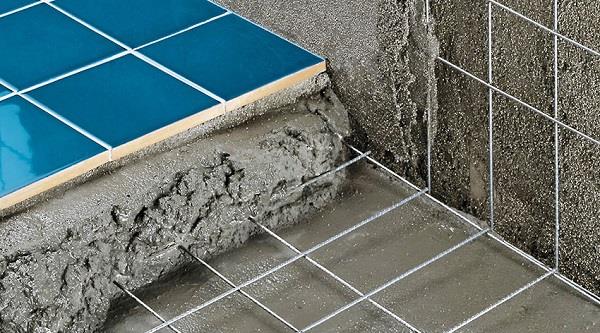 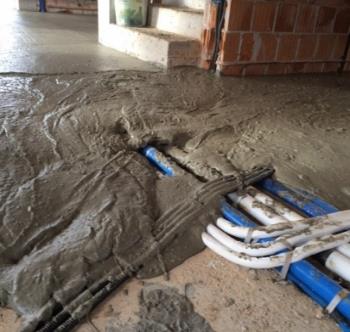 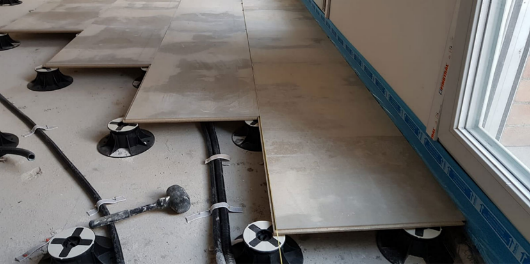 massetti alleggeriti
massetti con materiali isolanti
massetti a secco – con pannelli o materiale sciolto
spessori: da 6 a  10 cm
Elementi Costruttivi_2024-25
STRATI DI ISOLAMENTO
ISOLAMENTO ACUSTICO
ASSORBIMENTO ACUSTICO
AMMORTIZZAZIONE ACUSTICA
Impedire il trasferimento diretto agli strati solidi sottostanti delle vibrazioni acustiche provocate da urti – rumore da calpestio
Impedire la trasmissione del rumore aereo
PAVIMENTO GALLEGGIANTE
PAVIMENTO RESILIENTE
Rivestimento con strato smorzante 
(pannello isolante in fibra minerale o naturale)
Inserimento strato di materiale elastico 
tra solaio e massetto o massetto e pavimento
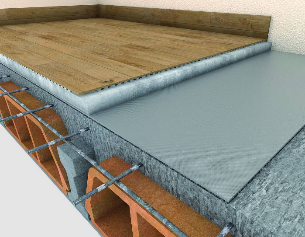 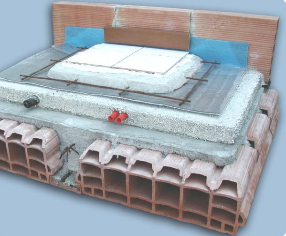 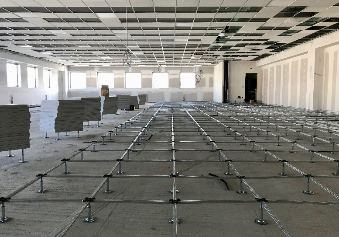 Elementi Costruttivi_2024-25
PAVIMENTO
a smalto
cementizio bitumIoso
cementizio resinoso
a spolvero 
a riporto
a riporto corazzato
Rivestimento cementizio
battuto alla veneziana
mosaico 
palladiana
Rivestimento lapideo
PAVIMENTO CONTINUO
a impregnazione
a film
autolivellante
Rivestimento resinoso
linoleum
gomma
PVC
Rivestimento resiliente
Rivestimento tessile
Rivestimento ceramico
Rivestimento cementizio
PAVIMENTO DISCONTINUO
Rivestimento lapideo di cava
Rivestimento lapideo in conglomerato
Rivestimento ligneo
Elementi Costruttivi_2024-25
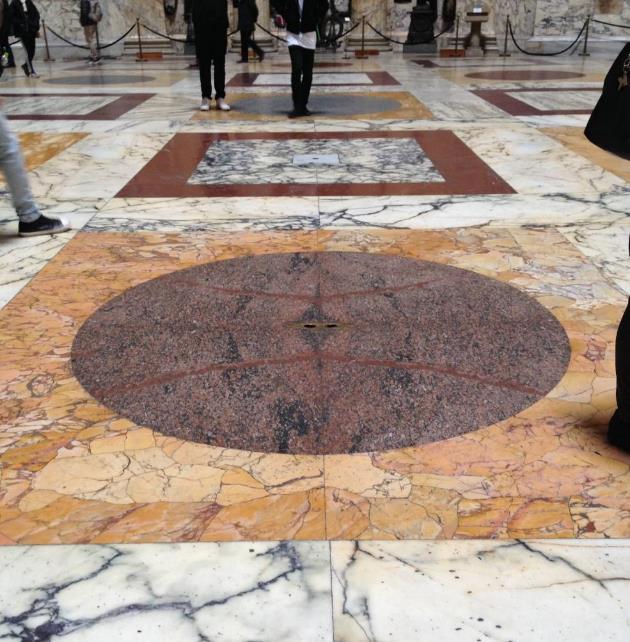 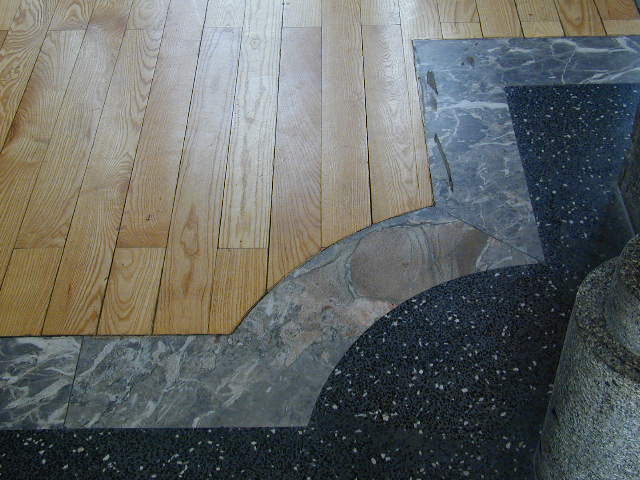 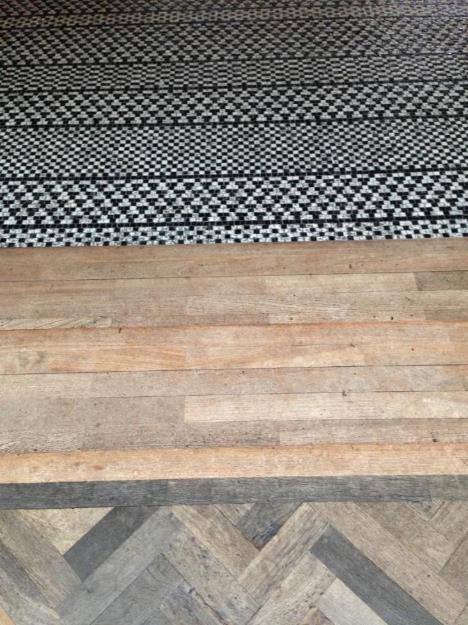 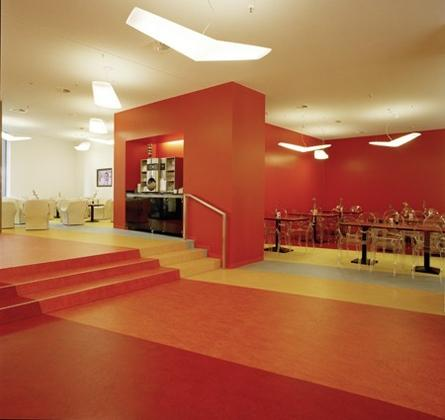 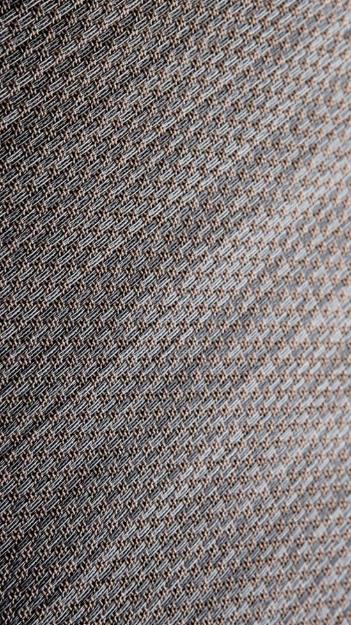 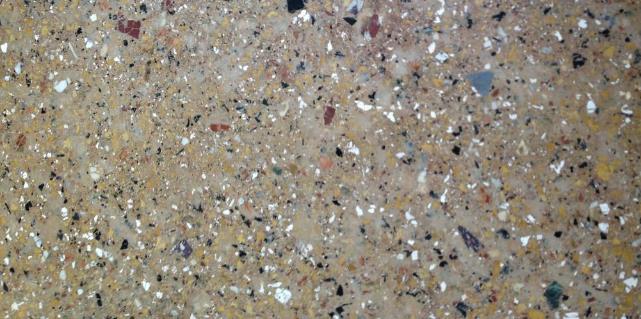 Elementi Costruttivi_2024-25
FINITURA INTRADOSSALE
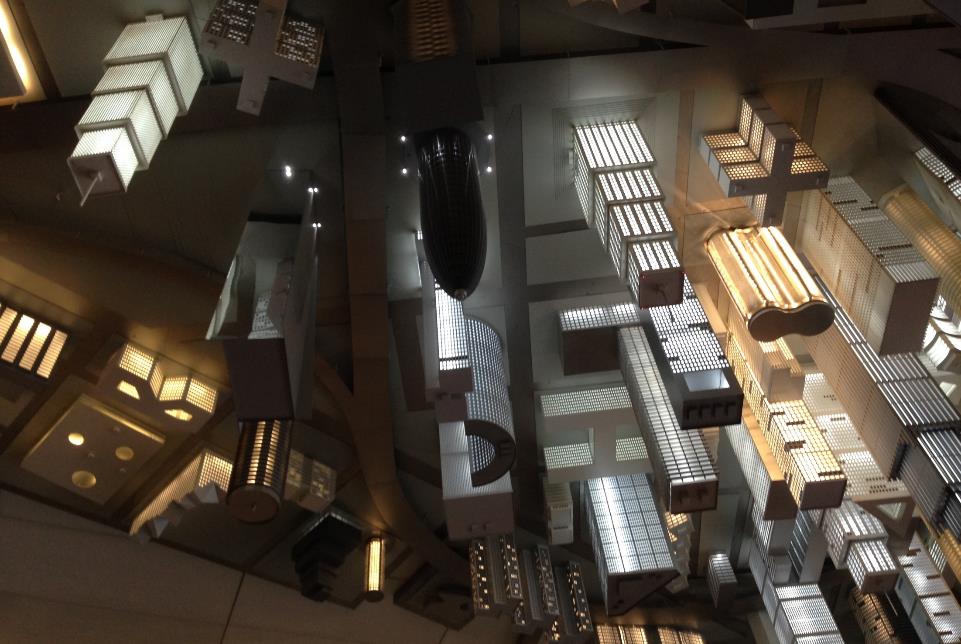 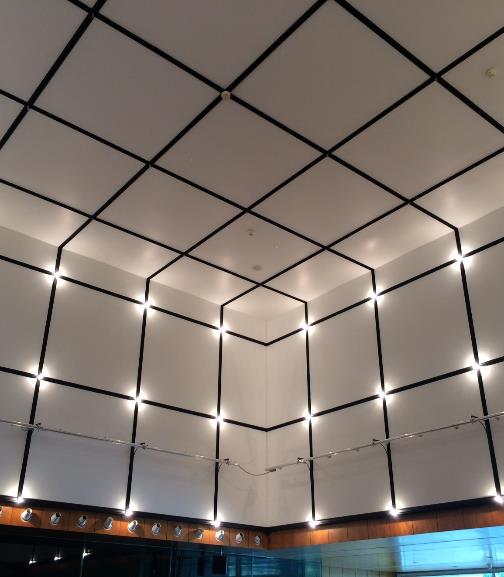 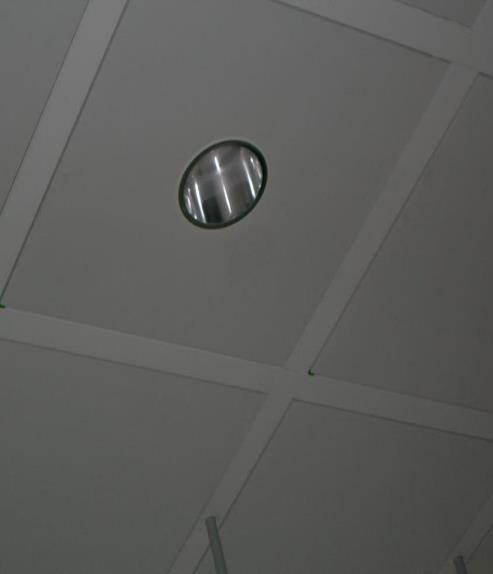 FINITURA CONTINUA
FINITURA DISCONTINUA
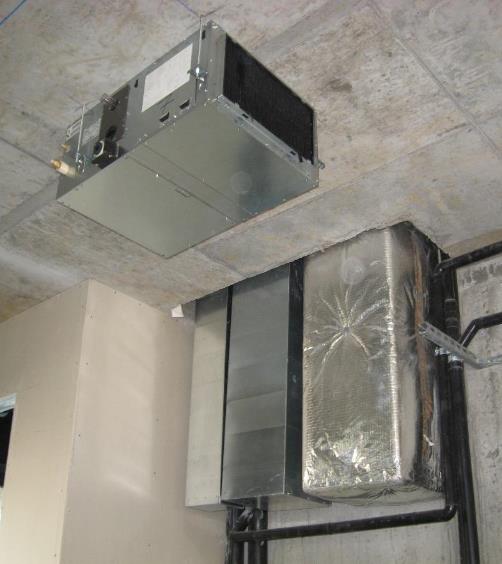 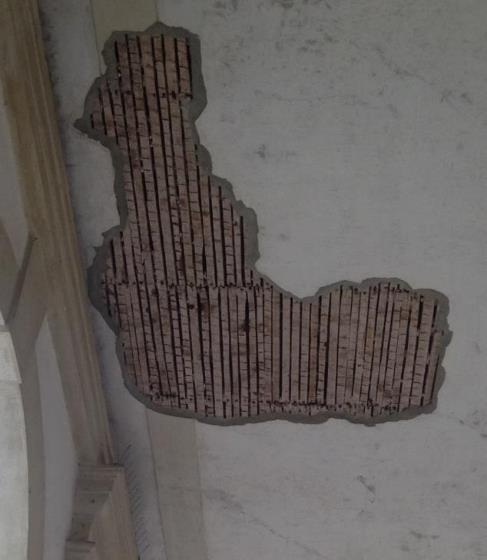 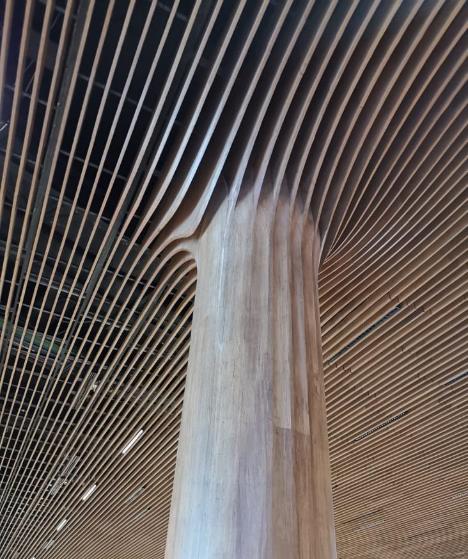 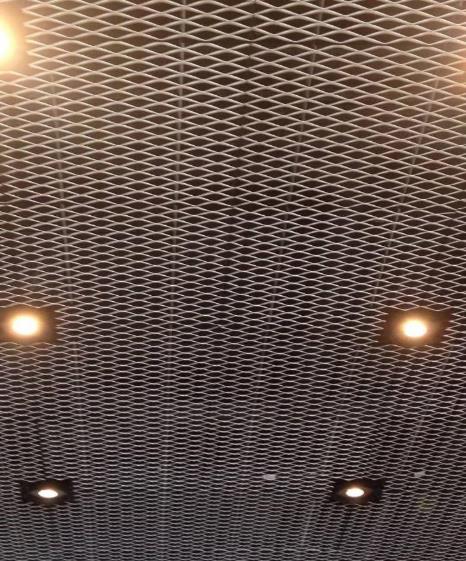 rivestimento a soffitto
rivestimento a controsoffitto
inamovibile, non ispezionabile
rimovibile, ispezionabile
intonaco leggero su rete
+
pitturazione
aperti
chiusi
schermo
doghe
griglia
pannelli lisci
lamelle
pannelli forati